EMI Teacher Community, AACSB, NTPU
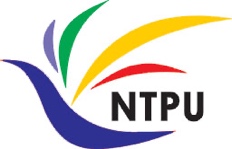 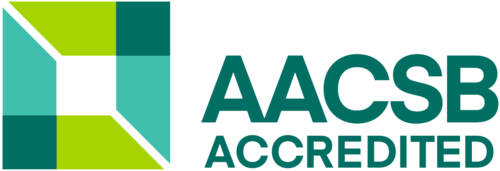 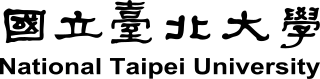 Teaching Experiences Sharing of EMI Courses in AI for Business Applications
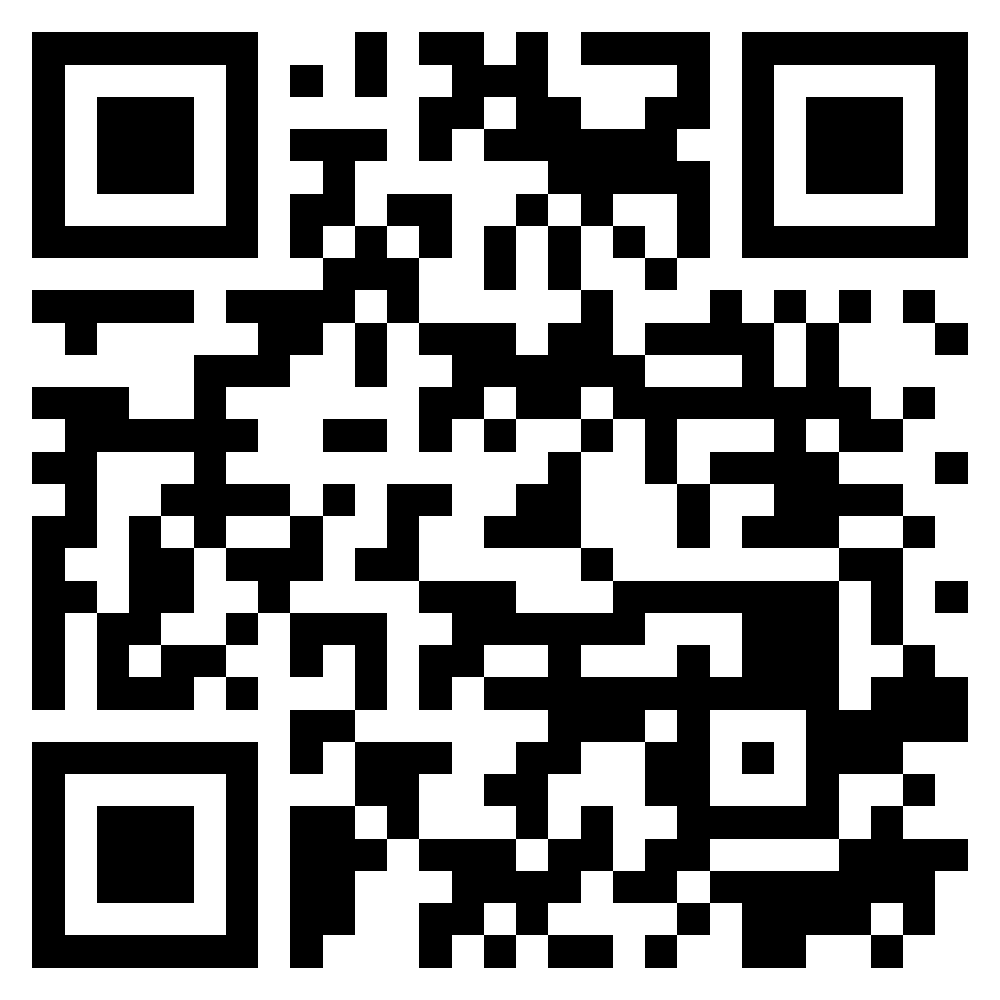 2022/5/5 (Thursday) 12:10 - 13:00
B302, AACSB, National Taipei University
Min-Yuh Day, Ph.D, Associate Professor
Institute of Information Management, National Taipei University
https://web.ntpu.edu.tw/~myday
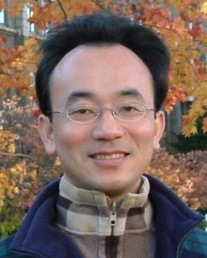 https://meet.google.com/zuc-yyaw-mnt
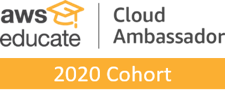 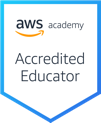 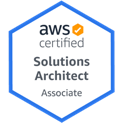 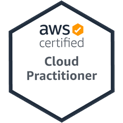 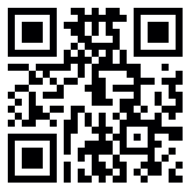 1
2022-05-05
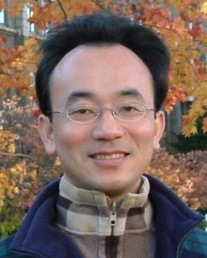 Min-Yuh Day, Ph.D.
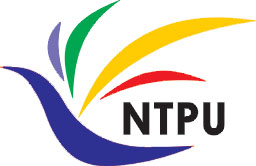 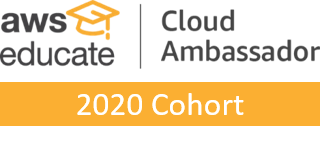 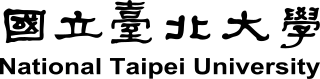 Associate Professor, Information Management, NTPU
Visiting Scholar, IIS, Academia Sinica
Ph.D., Information Management, NTU
Director, Intelligent Financial Innovation Technology, IFIT Lab, IM, NTPU

Artificial Intelligence, Financial Technology, Big Data Analytics, Data Mining and Text Mining, Electronic Commerce
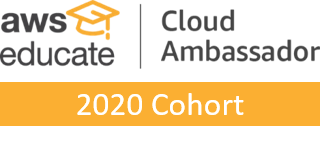 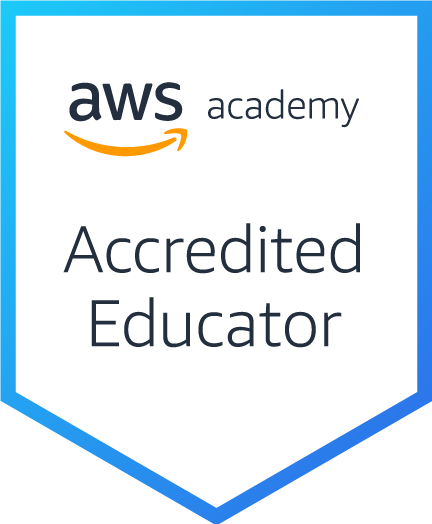 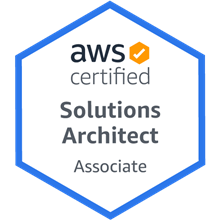 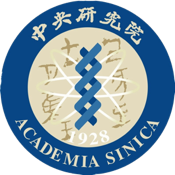 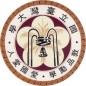 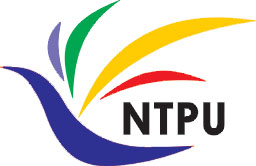 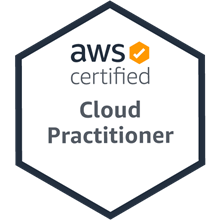 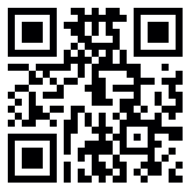 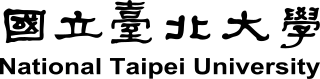 2
Outline
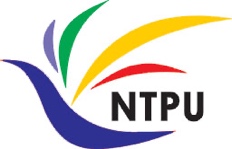 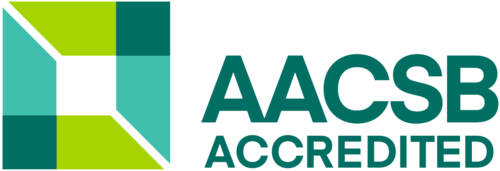 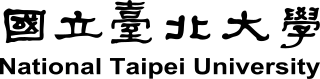 EMI Teacher Community, AACSB, NTPU
EMI Courses in AI for Business Applications
Teaching Experiences Sharing
3
EMI Teacher CommunityAACSB, NTPU
4
EMI Teacher Community Activities
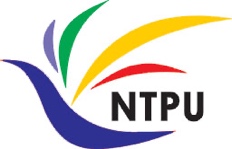 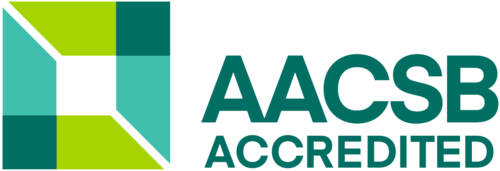 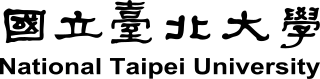 1. 2022/05/05 (Thursday) 12:00 pm-13:00 pm, B302
Teaching Experiences Sharing of EMI Courses in AI for Business Applications
Min-Yuh Day, National Taipei University, 
https://meet.google.com/zuc-yyaw-mnt
2. 2022/05/11 (Wednesday) 9:10 am - 12:00 pm, B313
Agile Principles Patterns and Practices in FinTech and Digital Transformation
Shihyu (Alex) Chu, Senior Industry Analyst/Program Manager, Market Intelligence & Consulting Institute (MIC) 
https://docs.google.com/forms/d/e/1FAIpQLScI7zvABRvtffqeZgT-_OWNbOsyIXBOn6Lt_tJ4-SuhZENyRQ/viewform
3. 2022/05/11 (Wednesday) 12:10 pm - 13:00 pm, B313
Professional Business Presentations in English
Shihyu (Alex) Chu, Senior Industry Analyst/Program Manager, Market Intelligence & Consulting Institute (MIC) 
https://docs.google.com/forms/d/e/1FAIpQLScA0Qq52qjQ5MDAyEDxHyui7VrVdkIpsOSDzWXAwWi-kKLVAw/viewform
4. 2022/05/18 (Wednesday) 12:10 pm - 13:00 pm, B313 
Web 3: From DeFi to WoFi
Prof. Shih-wei Liao, National Taiwan University
https://docs.google.com/forms/d/e/1FAIpQLSdkE-x4CW2w2LAjPEJcHCx25GAx4KYS1cHxUv9iiroda1cXYQ/viewform
5
EMI Courses in AI for Business Applications
6
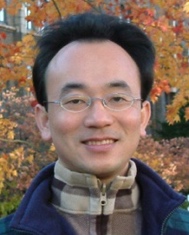 EMI Courses in AI for Business Applications
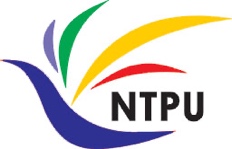 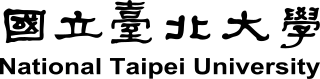 Artificial Intelligence for Text Analytics
Spring 2022
Software Engineering
Spring 2022
https://web.ntpu.edu.tw/~myday/teaching.htm
7
Teaching Experiences Sharing
8
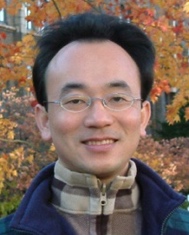 Teaching
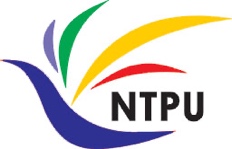 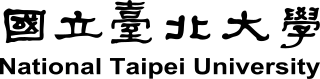 Artificial Intelligence for Text Analytics
Spring 2022
Software Engineering
Fall 2020, Fall, 2021, Spring 2022
Artificial Intelligence in Finance and Quantitative
Fall 2021
Artificial Intelligence
Spring 2021
Data Mining
Spring 2021
Big Data Analytics
Fall 2020
Foundation of Business Cloud Computing
Spring 2021, Spring 2022
https://web.ntpu.edu.tw/~myday/teaching.htm
9
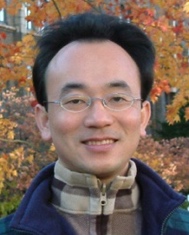 Teaching
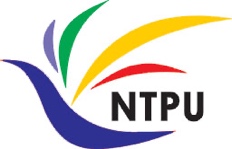 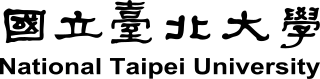 智慧金融大數據分析 (AI in Finance Big Data Analytics) (MBA, DBETKU) (Fall 2019)
(MBA, DBETKU) (3 Credits, Elective) [Full English Course] [Distance Learning]
(1081) (淡江大學數位商務與經濟碩士學位學程) (選修3學分) [全英語授課][遠距教學] (2019.09 - 2020.01)
(週二 Tue, 2, 3, 4, 9:10-12:00) (B1012)
巨量資料探勘 (Big Data Mining) (MBA, DBETKU) (Fall 2018)
(MBA, DBETKU) (3 Credits, Required)  (M2244) (8619)  [Full English Course]
(1071) (淡江大學數位商務與經濟碩士學位學程) (必修3學分) [全英語授課] (2018.09-2019.01)
(週一 Mon, 9, 10, 11, 16:10-19:00) (B206)
https://web.ntpu.edu.tw/~myday/teaching.htm
10
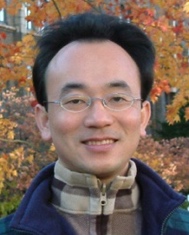 Teaching
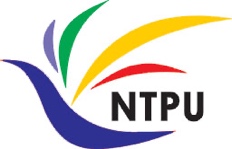 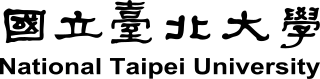 社群網路應用程式設計 (Social Media Apps Programming) (MBA, IMTKU) (Fall 2018)
(MBA, IMTKU) (2 Credits, Elective) (M2143) (8550) [Full English Course]
(1071) (淡江大學資管所碩士班) (選修2學分) [全英語授課] (2018.09-2019.01)
(週四 Thu, 3, 4, 10:10-12:00) (B206)
社群網路應用程式設計 (Social Media Apps Programming) (MBA, IMTKU) (Fall 2017)
社群網路應用程式設計 (Social Media Apps Programming) (MBA, IMTKU) (Fall 2016)
社群網路應用程式設計 (Social Media Apps Programming) (MBA, IMTKU) (Fall 2015)
社群網路應用程式設計 (Social Media Apps Programming) (MBA, IMTKU) (Fall 2014)
社群網路應用程式設計 (Social Media Apps Programming) (MBA, IMTKU) (Fall 2013)
https://web.ntpu.edu.tw/~myday/teaching.htm
11
Artificial Intelligence for Text Analytics
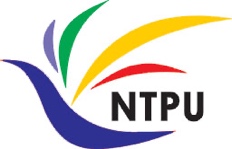 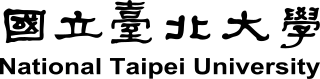 Introduction to Artificial Intelligence for Text Analytics
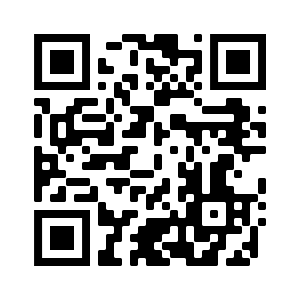 1102AITA01
MBA, IM, NTPU (M5026) (Spring 2022) Tue 2, 3, 4 (9:10-12:00) (B8F40)
Min-Yuh Day, Ph.D, Associate Professor
Institute of Information Management, National Taipei University
https://web.ntpu.edu.tw/~myday
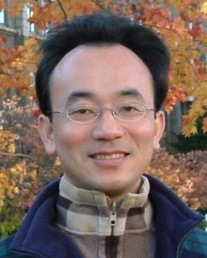 https://meet.google.com/paj-zhhj-mya
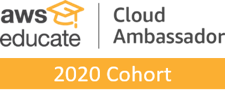 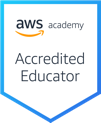 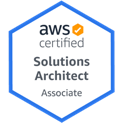 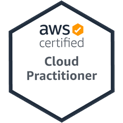 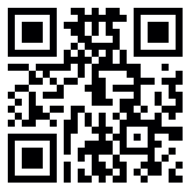 12
2022-02-22
Course SyllabusNational Taipei UniversityAcademic Year 110, 2nd Semester (Spring 2022)
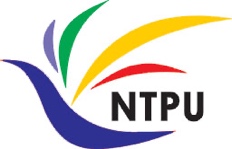 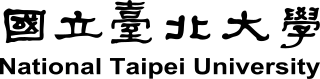 Course Title: Artificial Intelligence for Text Analytics
Instructor: Min-Yuh Day
Course Class: MBA, IM, NTPU (3 Credits, Elective) 
Details
In-Class and Distance Learning EMI Course (3 Credits, Elective, One Semester) (M5026)
Time & Place: Tue, 2, 3, 4, (9:10-12:00) (B8F40)
Google Meet: https://meet.google.com/paj-zhhj-mya
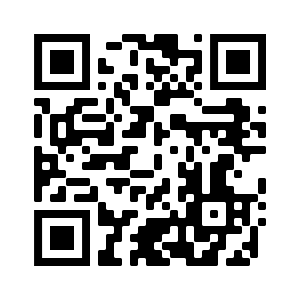 https://meet.google.com/paj-zhhj-mya
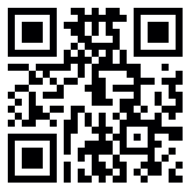 13
Course Objectives
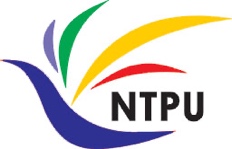 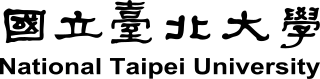 Understand the fundamental concepts and research issues of Artificial Intelligence for Text Analytics.
Equip with Hands-on practices of Artificial Intelligence for Text Analytics.
Conduct information systems research in the context of Artificial Intelligence for Text Analytics.
14
Course Outline
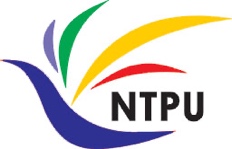 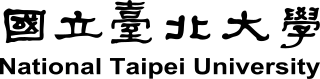 This course introduces the fundamental concepts, research issues, and hands-on practices of Artificial Intelligence for Text Analytics.
Topics include: 
Introduction to Introduction to Artificial Intelligence for Text Analytics
Foundations of Text Analytics: Natural Language Processing (NLP)
Python for Natural Language Processing
Natural Language Processing with Transformers
Text Classification and Sentiment Analysis
Multilingual Named Entity Recognition (NER), Text Similarity and Clustering
Text Summarization and Topic Models
Text Generation
Question Answering and Dialogue Systems 
Deep Learning, Transfer Learning, Zero-Shot, and Few-Shot Learning for Text Analytics
Case Study on Artificial Intelligence for Text Analytics
15
Core Competence
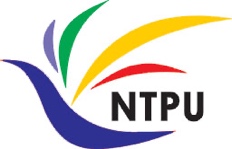 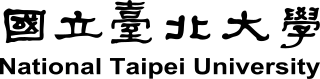 Exploring new knowledge in information technology, system development and application  80 %

Internet marketing planning ability  10 %

Thesis writing and independent research skills  10 %
16
Four Fundamental Qualities
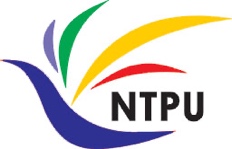 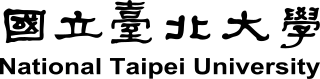 Professionalism
Creative thinking and Problem-solving 40 %
Comprehensive Integration 40 %
Interpersonal Relationship
Communication and Coordination 10 %
Teamwork 5 %
Ethics
Honesty and Integrity 0 %
Self-Esteem and Self-reflection 0 %
International Vision
Caring for Diversity 0 %
Interdisciplinary Vision 5 %
17
College Learning Goals
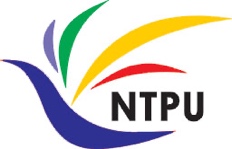 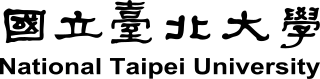 Ethics/Corporate Social Responsibility
Global Knowledge/Awareness
Communication
Analytical and Critical Thinking
18
Department Learning Goals
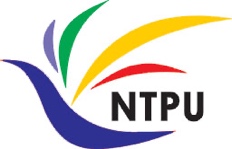 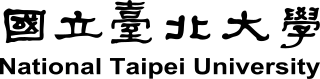 Information Technologies and System Development Capabilities
Internet Marketing Management Capabilities
Research capabilities
19
Syllabus
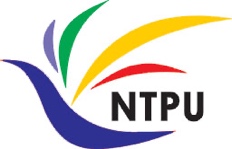 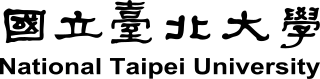 Week    Date    Subject/Topics
1   2022/02/22   Introduction to Artificial Intelligence for Text Analytics
2   2022/03/01   Foundations of Text Analytics:                               Natural Language Processing (NLP)
3   2022/03/08   Python for Natural Language Processing
4   2022/03/15   Natural Language Processing with Transformers
5   2022/03/22   Case Study on Artificial Intelligence for Text Analytics I
6   2022/03/29   Text Classification and Sentiment Analysis
20
Syllabus
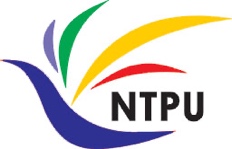 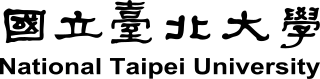 Week    Date    Subject/Topics
7   2022/04/05   Tomb-Sweeping Day (Holiday, No Classes)
8   2022/04/12   Midterm Project Report
9   2022/04/19   Multilingual Named Entity Recognition (NER),                               Text Similarity and Clustering
10   2022/04/26   Text Summarization and Topic Models 
11   2022/05/03   Text Generation
12   2022/05/10   Case Study on Artificial Intelligence for Text Analytics II
21
Syllabus
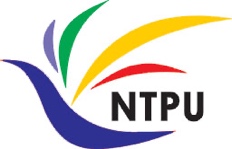 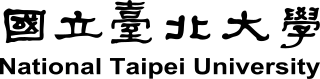 Week    Date    Subject/Topics
13   2022/05/17   Question Answering and Dialogue Systems
14   2022/05/24   Deep Learning, Transfer Learning,                                 Zero-Shot, and Few-Shot Learning for Text Analytics
15   2022/05/31   Final Project Report I
16   2022/06/07   Final Project Report II
17   2022/06/14   Self-learning
18   2022/06/21   Self-learning
22
Teaching Methods and Activities
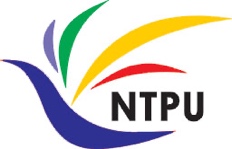 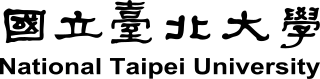 Lecture
Discussion
Practicum
23
Evaluation Methods
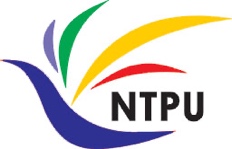 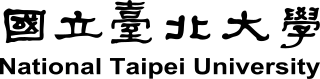 Individual Presentation 60 %
Group Presentation 10 %
Case Report 10 %
Class Participation 10 %
Assignment 10 %
24
Software Engineering
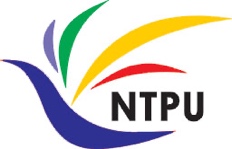 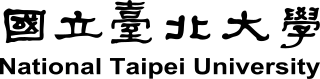 Introduction to Software Engineering
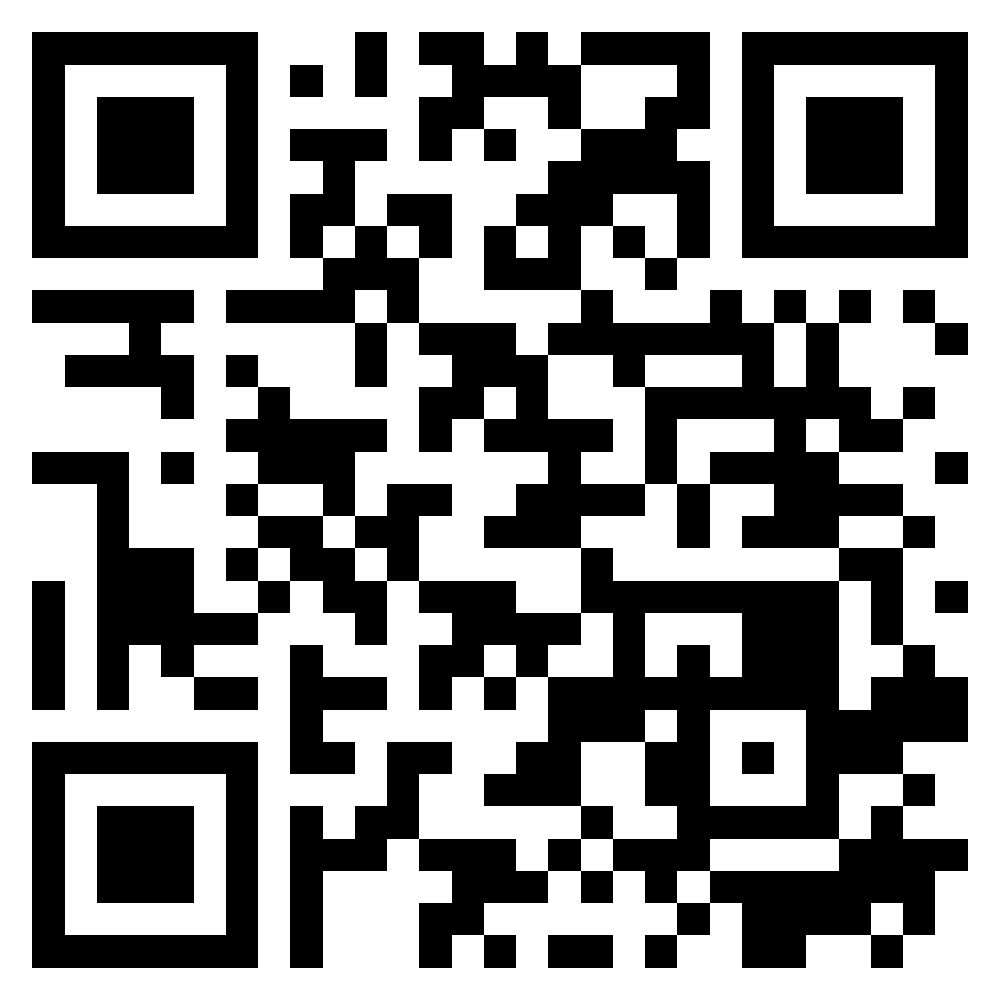 1102SE01
MBA, IM, NTPU (M5010) (Spring 2022) Wed 2, 3, 4 (9:10-12:00) (B8F40)
Min-Yuh Day, Ph.D, Associate Professor
Institute of Information Management, National Taipei University
https://web.ntpu.edu.tw/~myday
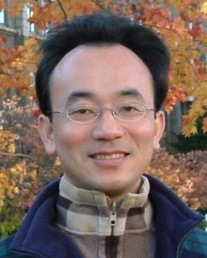 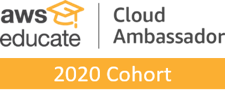 https://meet.google.com/ish-gzmy-pmo
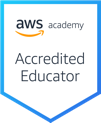 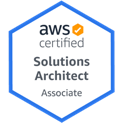 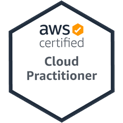 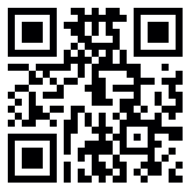 25
2022-02-23
Course SyllabusNational Taipei UniversityAcademic Year 110, 2nd Semester (Spring 2022)
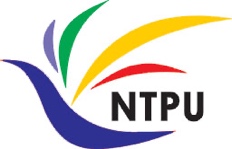 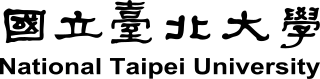 Course Title: Software Engineering
Instructor: Min-Yuh Day
Course Class: MBA, IM, NTPU (3 Credits, Elective) 
Details
In-Person and Distance Learning EMI Course (3 Credits, Elective, One Semester) (M5010)
Time & Place: Wed, 2, 3, 4, (9:10-12:00) (B8F40)
Google Meet: https://meet.google.com/ish-gzmy-pmo
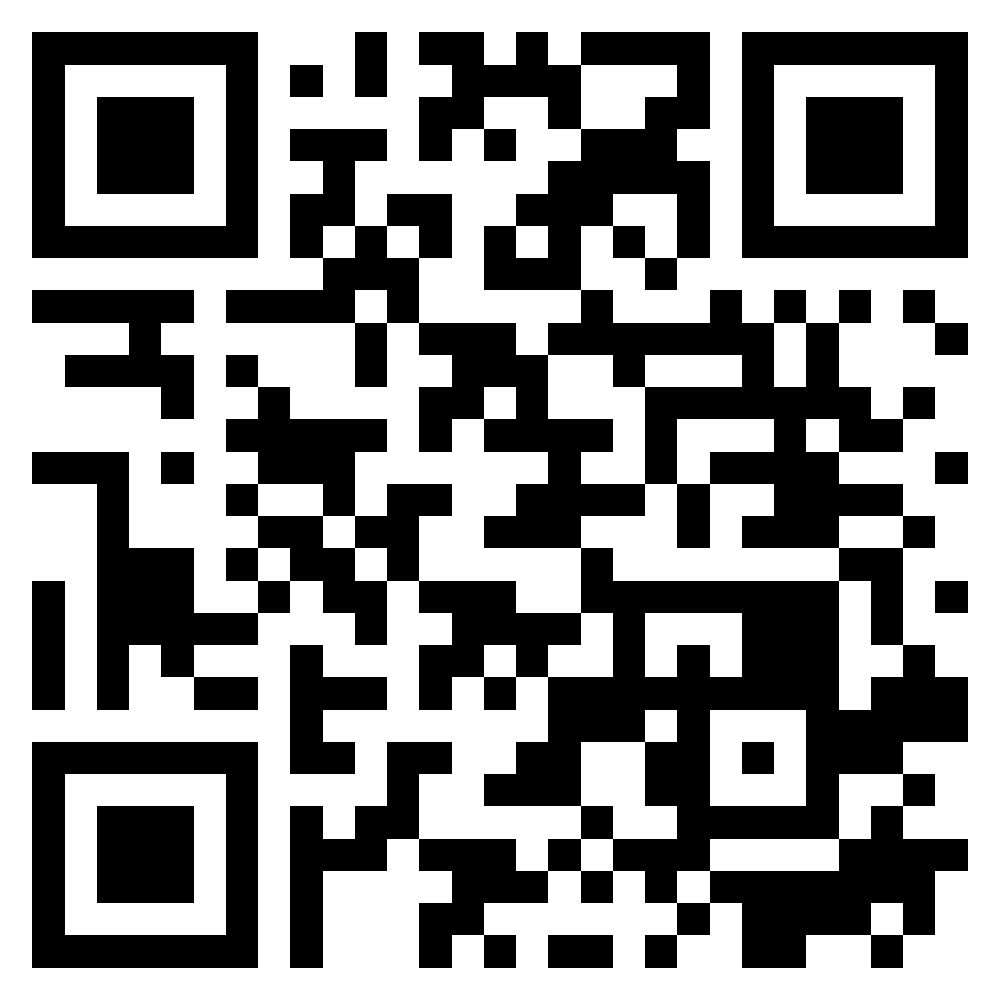 https://meet.google.com/ish-gzmy-pmo
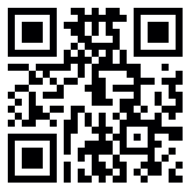 26
Course Objectives
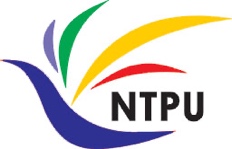 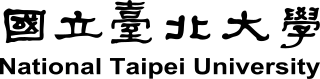 Understand the fundamental concepts and research issues of software engineering.
Equip with Hands-on practices of software engineering.
Conduct information systems research in the context of software engineering.
27
Course Outline
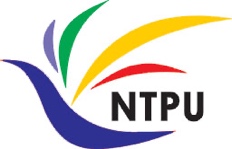 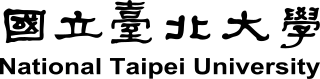 This course introduces the fundamental concepts, research issues, and hands-on practices of software engineering.
Topics include: 
Introduction to Software Engineering
Software Products and Project Management: Software product management and prototyping
Agile Software Engineering: Agile methods, Scrum, and Extreme Programming
Features, Scenarios, and Stories
Software Architecture: Architectural design, System decomposition, and Distribution architecture
Cloud-Based Software: Virtualization and containers, Everything as a service, Software as a service 
Cloud Computing and Cloud Software Architecture 
Microservices Architecture, RESTful services, Service deployment
Security and Privacy; Reliable Programming
Testing: Functional testing, Test automation, Test-driven development, and Code reviews
DevOps and Code Management: Code management and DevOps automation
Case Study on Software Engineering
28
Core Competence
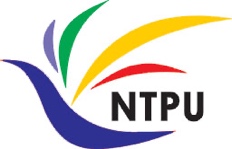 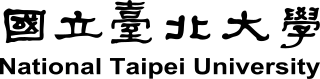 Exploring new knowledge in information technology, system development and application  80 %

Internet marketing planning ability  10 %

Thesis writing and independent research skills  10 %
29
Four Fundamental Qualities
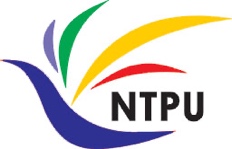 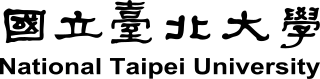 Professionalism
Creative thinking and Problem-solving 30 %
Comprehensive Integration 30 %
Interpersonal Relationship
Communication and Coordination 10 %
Teamwork 10 %
Ethics
Honesty and Integrity 5 %
Self-Esteem and Self-reflection 5 %
International Vision
Caring for Diversity 5 %
Interdisciplinary Vision 5 %
30
College Learning Goals
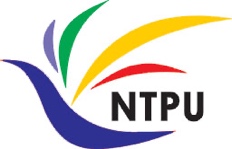 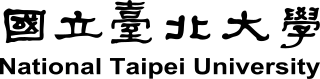 Ethics/Corporate Social Responsibility
Global Knowledge/Awareness
Communication
Analytical and Critical Thinking
31
Department Learning Goals
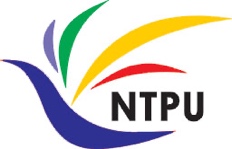 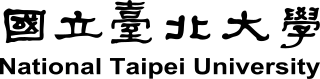 Information Technologies and System Development Capabilities
Internet Marketing Management Capabilities
Research capabilities
32
Syllabus
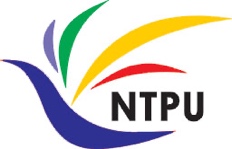 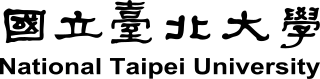 Week    Date    Subject/Topics
1   2022/02/23   Introduction to Software Engineering
2   2022/03/02   Software Products and Project Management:                               Software product management and prototyping
3   2022/03/09   Agile Software Engineering:                               Agile methods, Scrum, and Extreme Programming
4   2022/03/16   Features, Scenarios, and Stories
5   2022/03/23   Case Study on Software Engineering I
6   2022/03/30   Software Architecture: Architectural design,                               System decomposition, and Distribution architecture
33
Syllabus
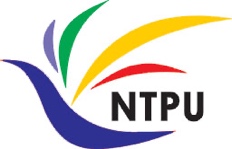 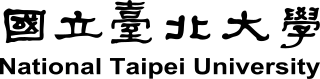 Week    Date    Subject/Topics
7   2022/04/06   Make-up holiday (No Classes)
8   2022/04/13   Midterm Project Report
9   2022/04/20   Cloud-Based Software: Virtualization and containers,                              Everything as a service, Software as a service
10   2022/04/27   Cloud Computing and Cloud Software Architecture
11   2022/05/04   Microservices Architecture, RESTful services,                                  Service deployment
12   2022/05/11   Industry Practices of Software Engineering
34
Syllabus
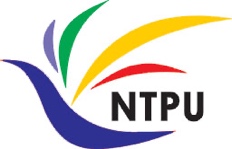 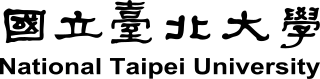 Week    Date    Subject/Topics
13   2022/05/18   Case Study on Software Engineering II
14   2022/05/25   Security and Privacy; Reliable Programming;                                 Testing: Test-driven development, and Code reviews;                                 DevOps and Code Management: DevOps automation
15   2022/06/01   Final Project Report I
16   2022/06/08   Final Project Report II
17   2022/06/15   Self-learning
18   2022/06/22   Self-learning
35
Teaching Methods and Activities
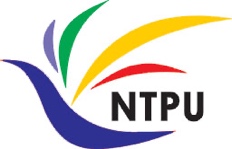 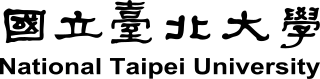 Lecture
Discussion
Practicum
36
Evaluation Methods
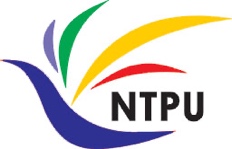 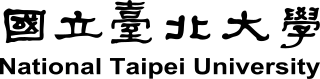 Individual Presentation 60 %
Group Presentation 10 %
Case Report 10 %
Class Participation 10 %
Assignment 10 %
37
Summary
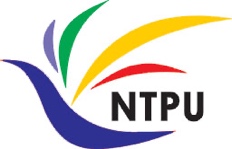 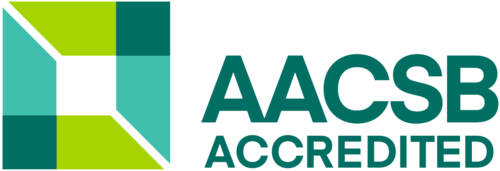 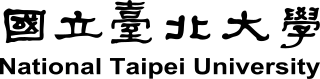 EMI Teacher Community, AACSB, NTPU
EMI Courses in AI for Business Applications
Teaching Experiences Sharing
38
EMI Teacher Community, AACSB, NTPU
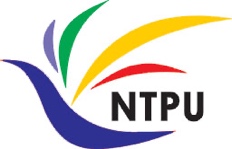 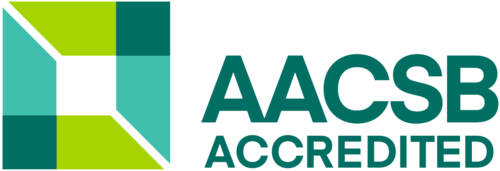 Q & A
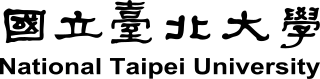 Teaching Experiences Sharing of EMI Courses in AI for Business Applications
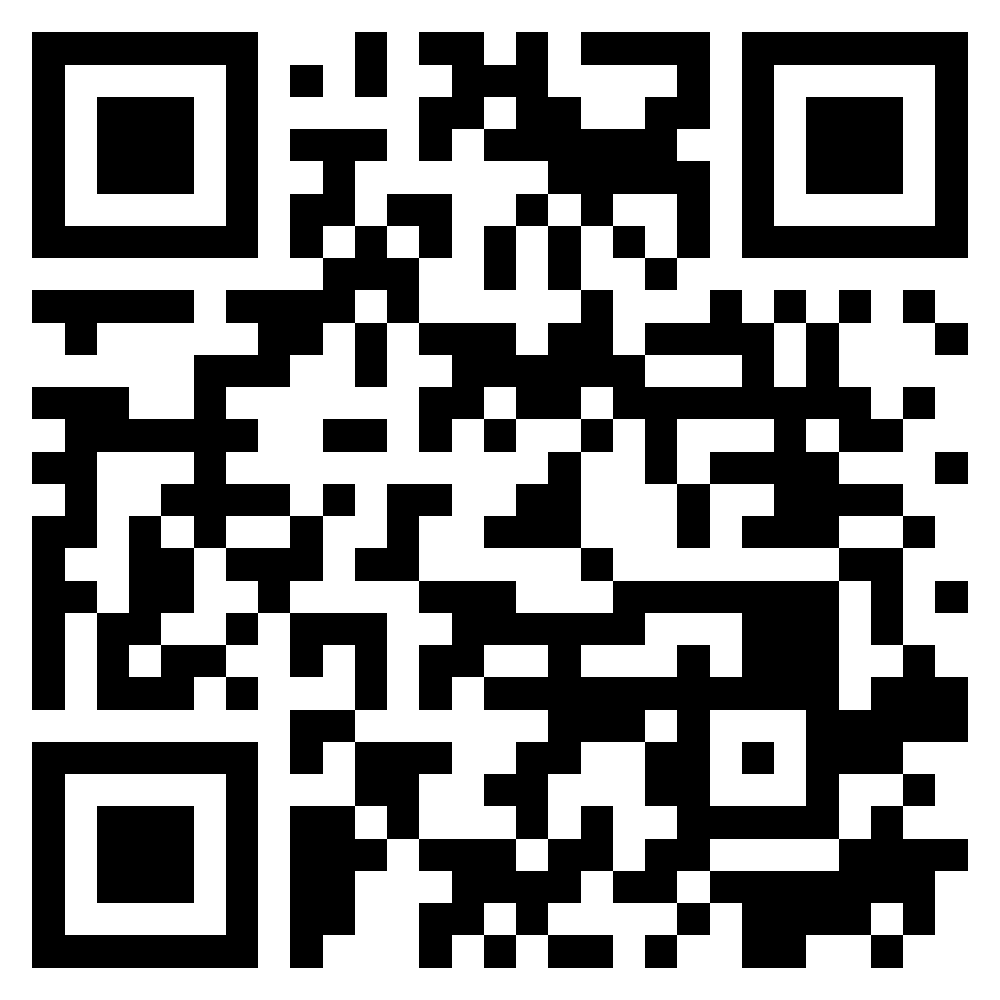 2022/5/5 (Thursday) 12:10 - 13:00
B302, AACSB, National Taipei University
Min-Yuh Day, Ph.D, Associate Professor
Institute of Information Management, National Taipei University
https://web.ntpu.edu.tw/~myday
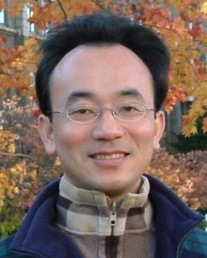 https://meet.google.com/zuc-yyaw-mnt
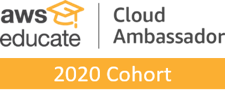 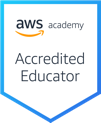 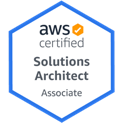 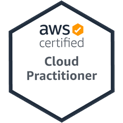 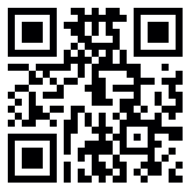 39
2022-05-05